第5章　函数概念与性质
第2课时　函数的概念和图象(2)
问题1：（多选）下列各图像中，能表示函数 f(x)的图像是(      ).
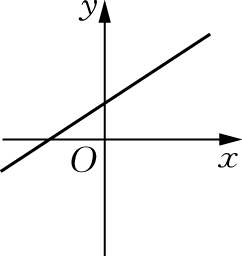 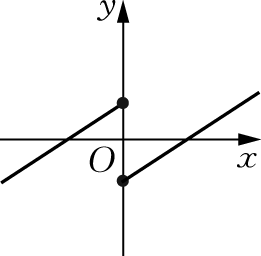 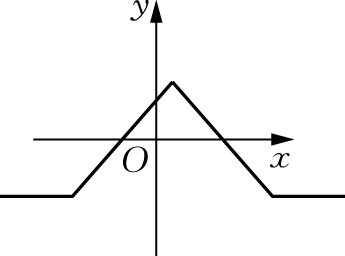 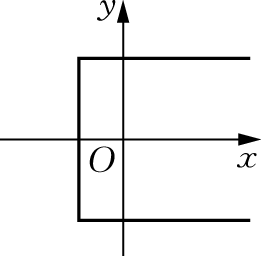 C.
A.
B.
D .
问题2：试画出下列函数的图像：
①f(x)＝x＋1；②f(x)＝(x－1)2＋1.
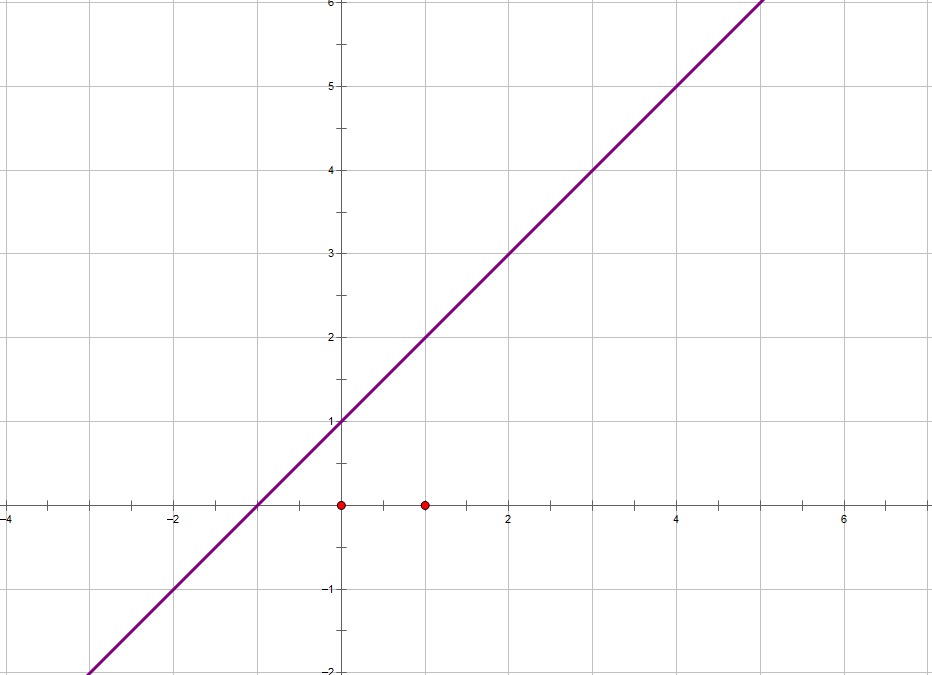 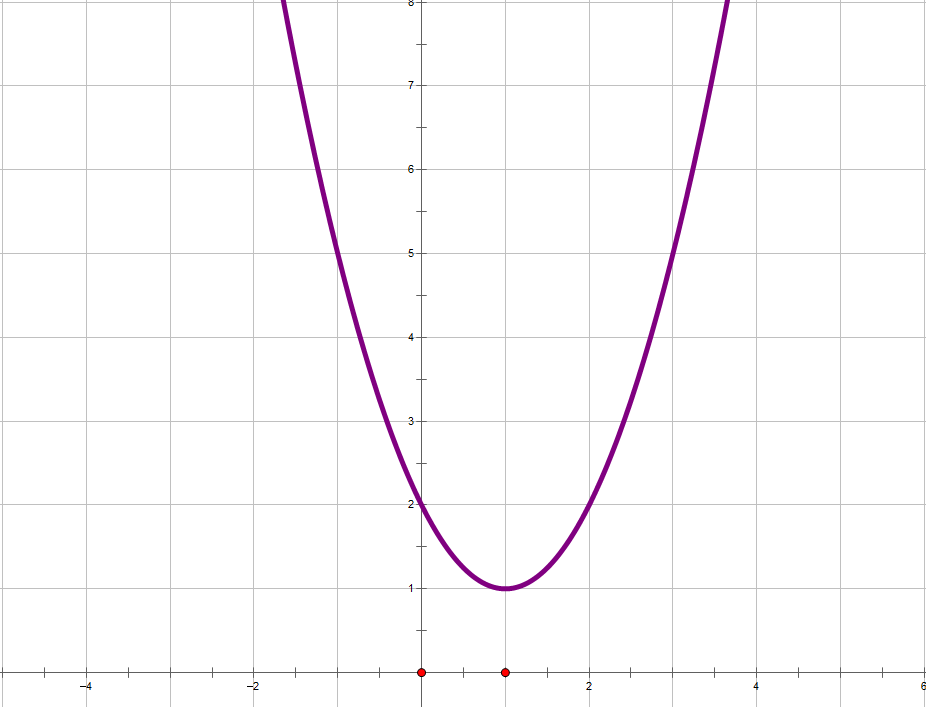 问题3：试画出下列函数的图像：
①f(x)＝(x－1)2＋1，x∈[1, 3)；
②f(x)＝(x－1)2＋1，x∈[0, 3)
③ f(x)＝(x－1)2＋1, x∈{－1, 0, 1, 2, 3}.
①f(x)＝(x－1)2＋1，x∈[1, 3)；
②f(x)＝(x－1)2＋1，x∈[0, 3)
③ f(x)＝(x－1)2＋1, x∈{－1, 0, 1, 2, 3}.
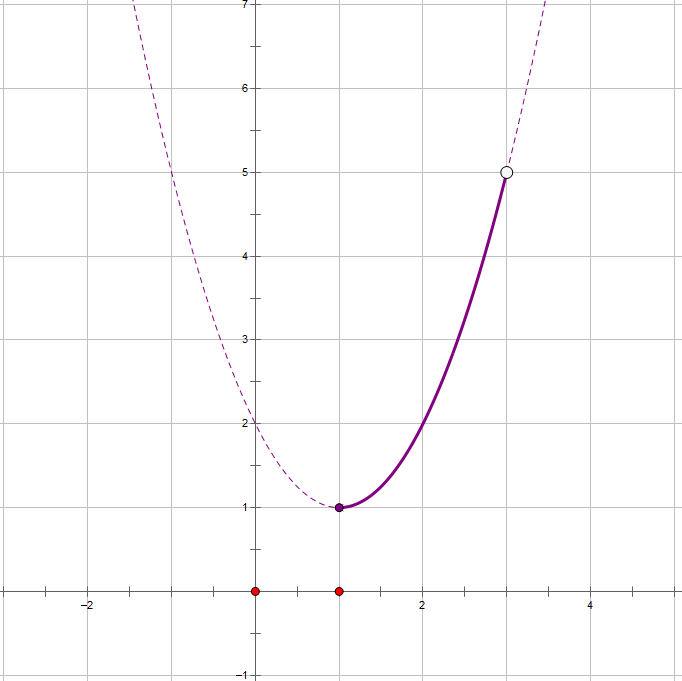 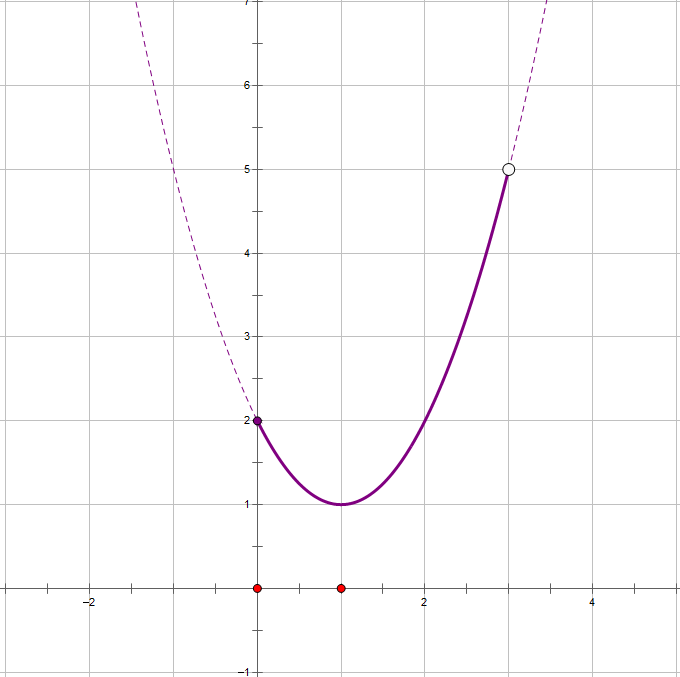 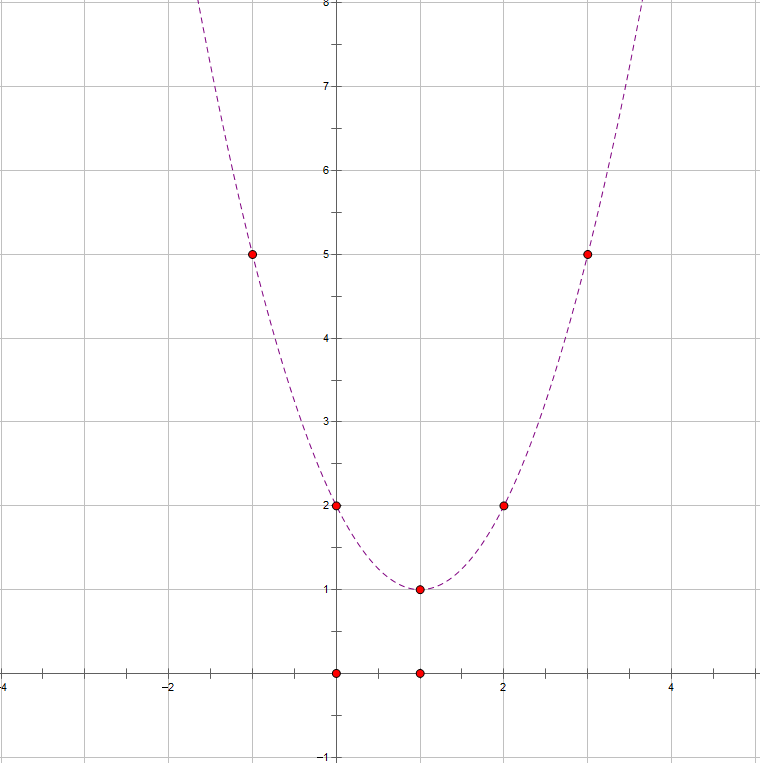 问题4：某学生从家里去学校，骑自行车一段时间后，因自行车爆胎，改为推车步行，选项中横轴表示出发后经过的时间，纵轴表示该学生与家的距离，则较符合该学生行进过程的选项是(　　)
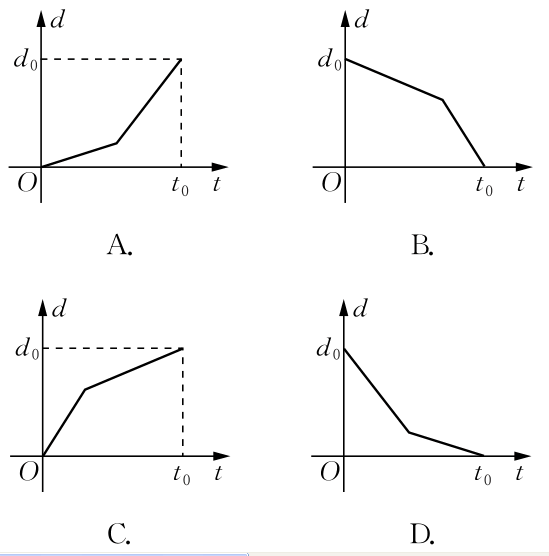 问题5：从人口统计年鉴中查到我国从1979年至2014年人口数据资料如下表所示：
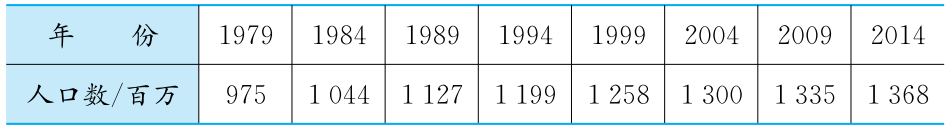 如何观察人口变换趋势呢？
Excel作图
问题6：试画出二次函数f(x)＝x2＋1的图象，并根据图象回答下列问题：
(1) 比较f(－2),  f(1),  f(3)的大小；
(2) 若0< x1< x2，试比较 f(x1)与 f(x2)的大小．
Excel作图
变式1：问题6中“若0＜x1＜x2”改为“x1＜x2＜0”，其他条件不变，结果怎样？
变式2：问题6中“若0＜x1＜x2”改为“|x1|＜|x2|”，其他条件不变，结果怎样？